Cylinder FRB backend
96 beams pointing: Az 0 Alt 60 ~ Az 0 Alt 90 ~ Az 180 Alt 60
B0329+54
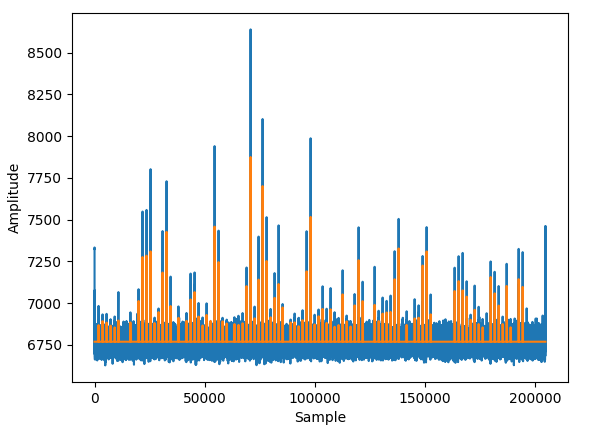 Blue:      De-dispersed data
Orange:  Candidates found by pipeline
B0329+54
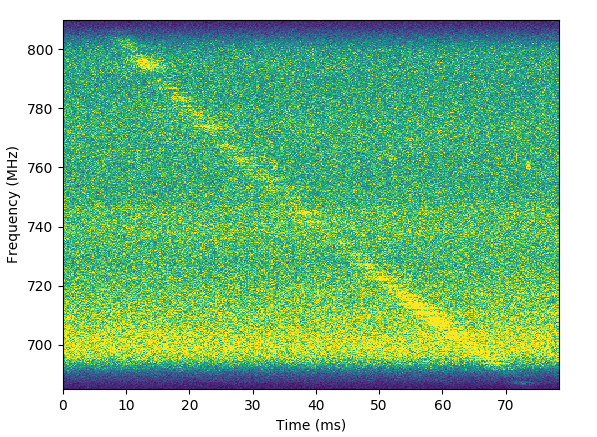 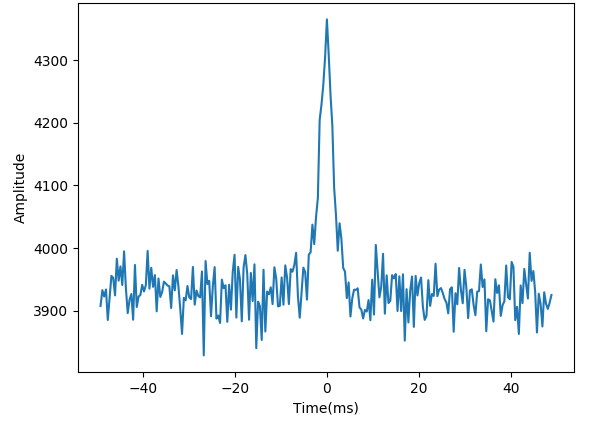 De-dispersed time – amplitude plot
Raw data waterfall plot
Crab (M1)
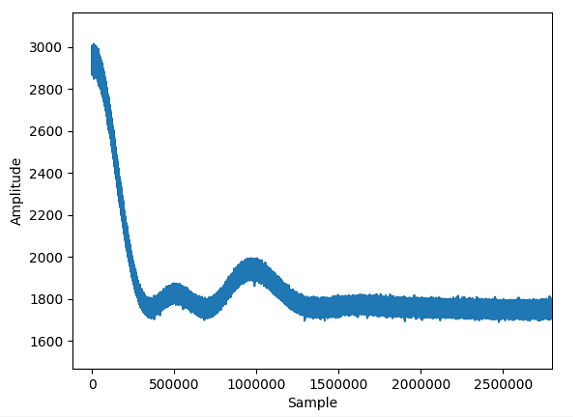 M1
B2021+51
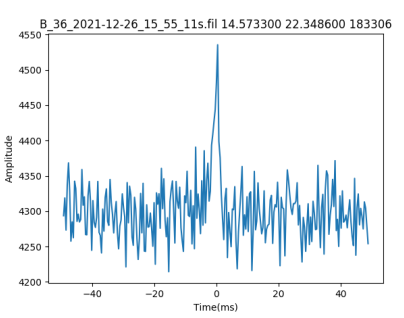 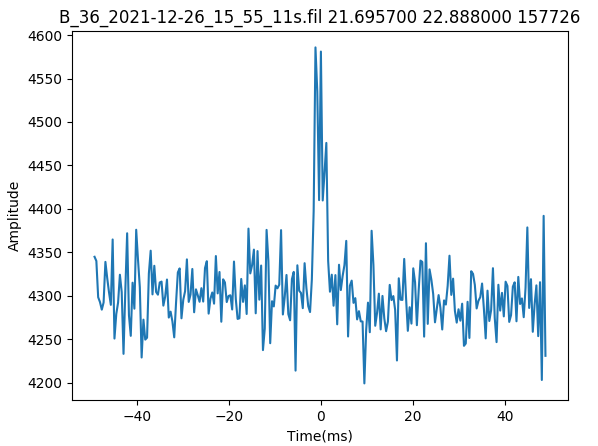 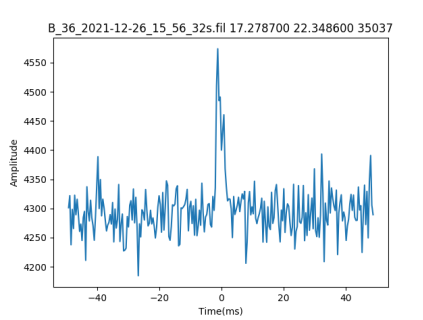 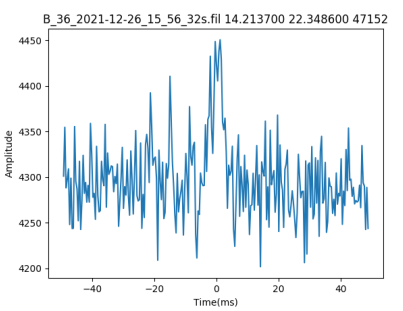 B2021+51
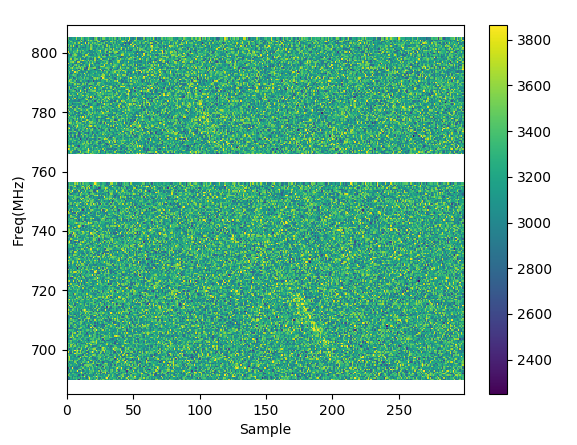